Chapter 4:  Threads
Single and Multithreaded Processes
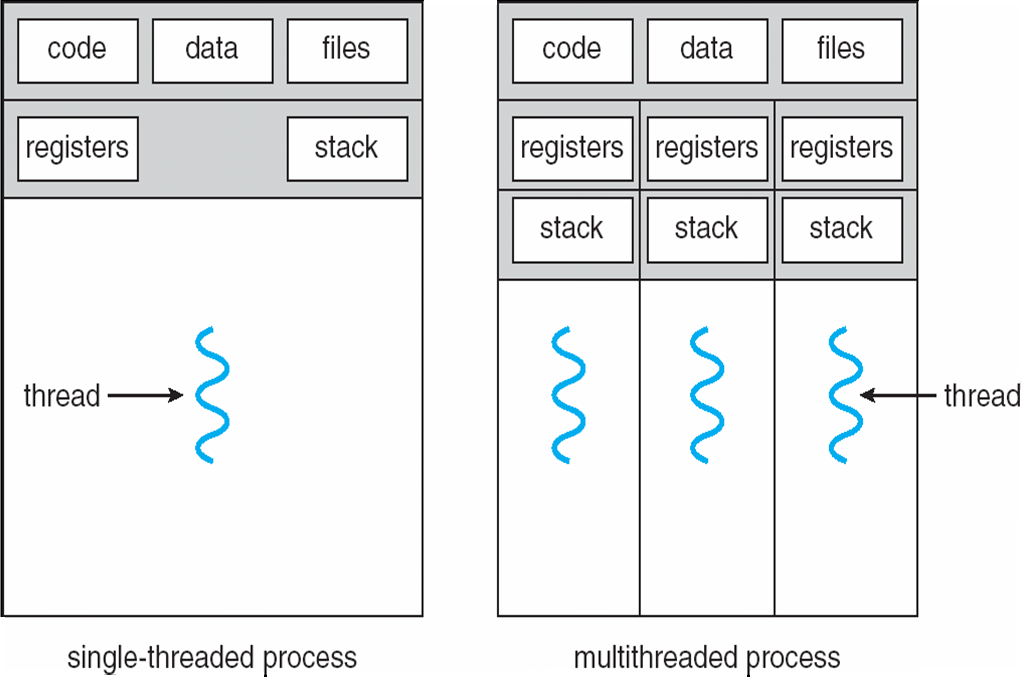 Benefits
Responsiveness
A program can continue running even if part of it is blocked or waiting for long I/O
Important for user interfaces
Resource Sharing
Easier to share resources between threads (shared memory) compared to between processes
Economy
Allocating a new process is costlier (in general) than allocating a new thread.
Context switching can also be faster.
Scalability
A single process can take advantage of multiple processes
Example: Multithreaded Server Architecture
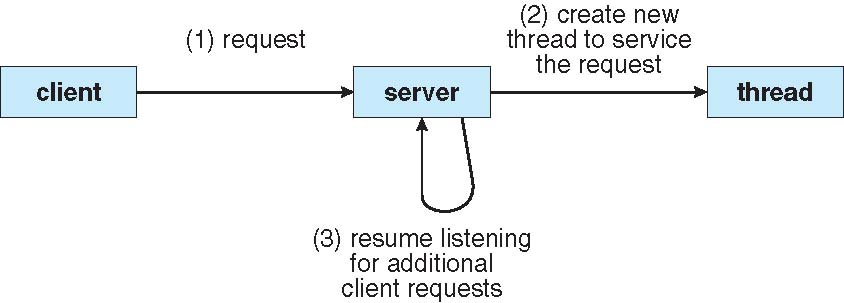 Every new request is handled in a new thread
Avoids blocking
Particularly useful if the service request is then sent further down (e.g. to the database)
Threads, concurrency and parallelism
Concurrent Execution on a Single-core System
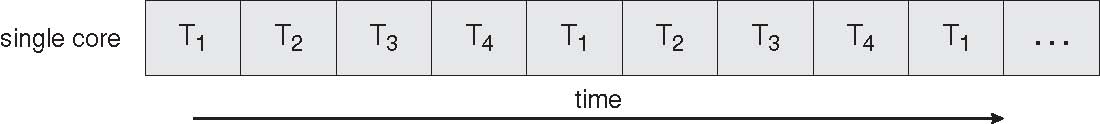 Parallel Execution on a Multicore System
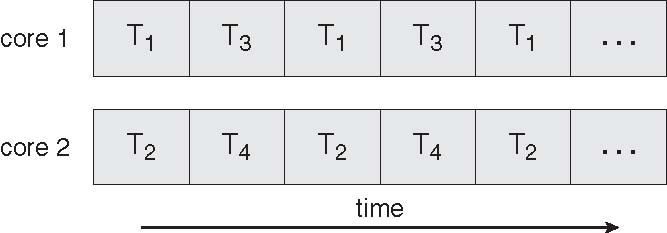 Limits to parallelism – Amdahl’s law
S – is the portion of the application which must be performed serially






Example 
S = 20%
N = 100
Speedup =  4.8 times!!!
Implementation details:user threads, kernel threads, mapping models
User Threads
Thread management done by user-level threads library
Three primary thread libraries:
 POSIX Pthreads
 Win32 threads
 Java threads
Kernel Threads
Supported by the Kernel
Examples
Windows XP/2000
Solaris
Linux
Tru64 UNIX
Mac OS X
Multithreading Models
Many-to-One
One-to-One
Many-to-Many
Many-to-One
Many user-level threads mapped to single kernel thread
Examples:
Solaris Green Threads
GNU Portable Threads
Many-to-One Model
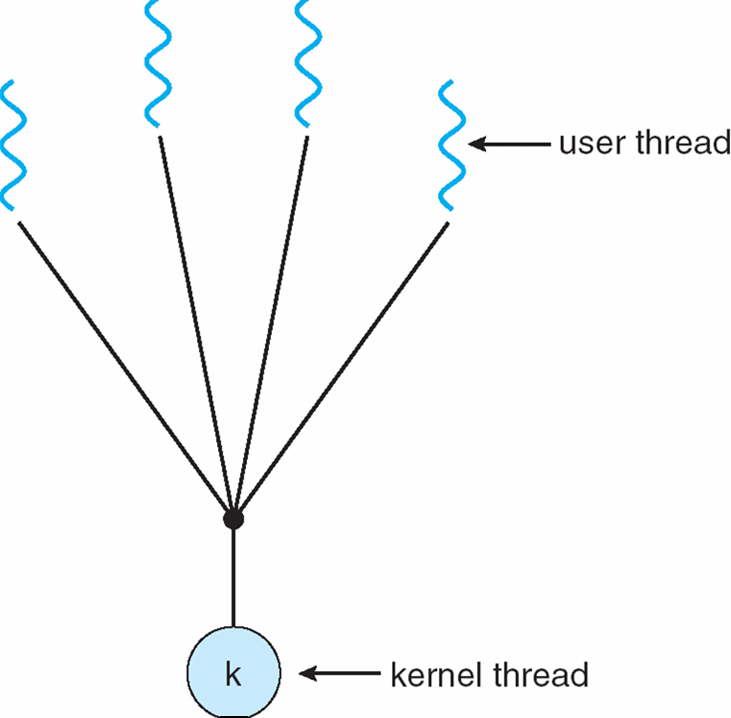 One-to-One
Each user-level thread maps to kernel thread
Examples
Windows NT/XP/2000
Linux
Solaris 9 and later
One-to-one Model
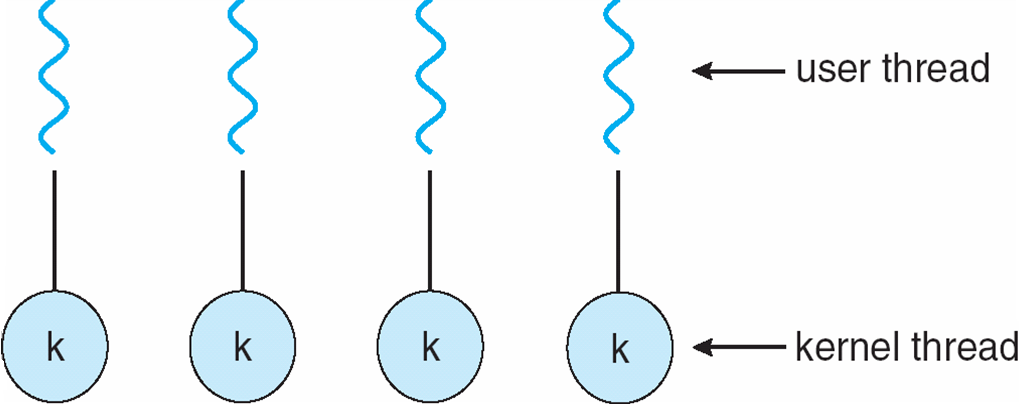 Many-to-Many Model
Allows many user level threads to be mapped to many kernel threads
Allows the  operating system to create a sufficient number of kernel threads
Solaris prior to version 9
Windows NT/2000 with the ThreadFiber package
Many-to-Many Model
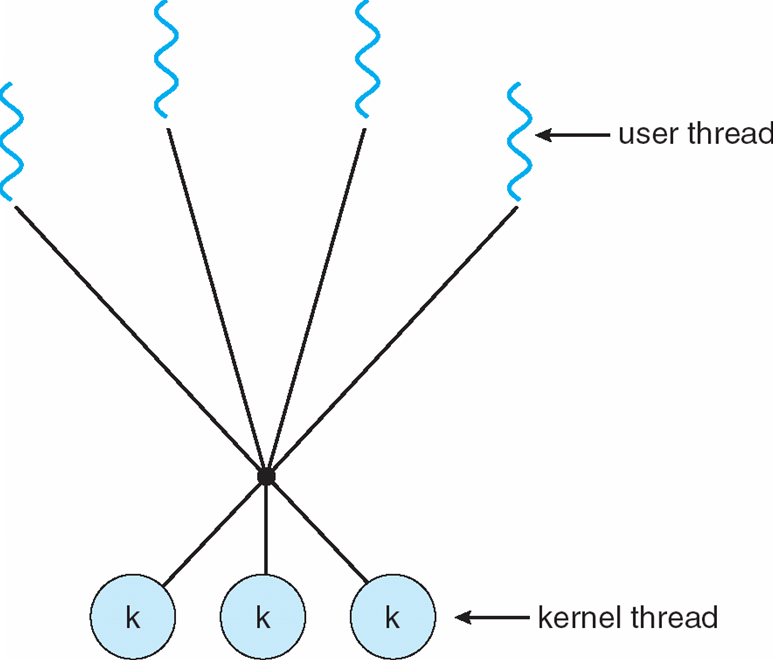 Two-level Model
Similar to M:M, except that it allows a user thread to be bound to kernel thread
Examples
IRIX
HP-UX
Tru64 UNIX
Solaris 8 and earlier
Two-level Model
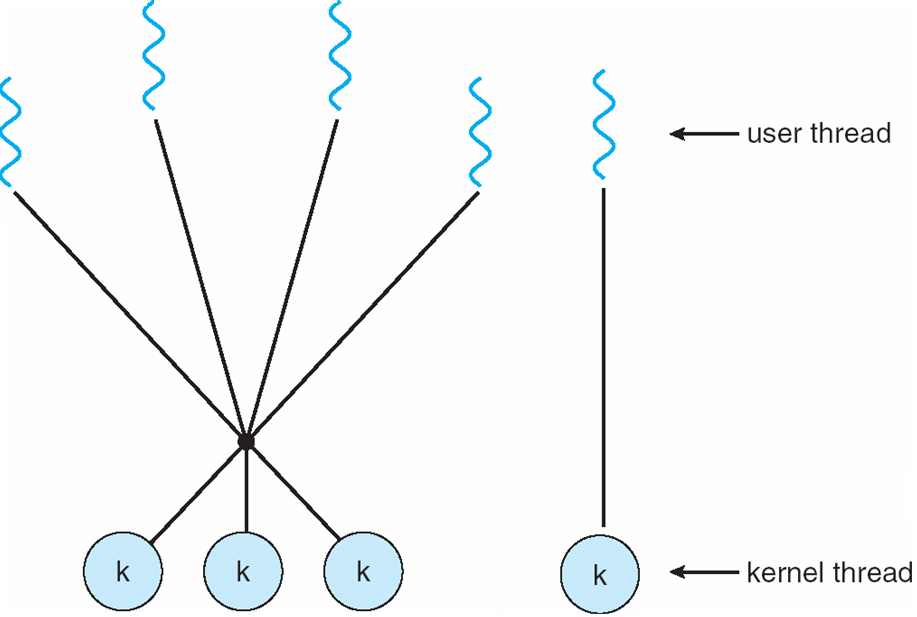 Thread Libraries
Thread library provides programmer with API for creating and managing threads
Two primary ways of implementing
Library entirely in user space
Kernel-level library supported by the OS
Pthreads
May be provided either as user-level or kernel-level
A POSIX standard (IEEE 1003.1c) API for thread creation and synchronization
API specifies behavior of the thread library, implementation is up to development of the library
Common in UNIX operating systems (Solaris, Linux, Mac OS X)
Threading in Linux
History
Initially: weak threading support, userland threading implementations
“LinuxThreads” – a partial POSIX thread implementation (until Linux 2.6 – current is 4.2)
Used processes to implement 
Clone system call: create a process sharing the parent’s address space 
Current model: NTPL – Native POSIX Thread Library (part of Linux kernel since 2003 – 2.6)
Compatible with the POSIX thread model
Primary abstraction in the Kernel is still the process.
1-1 threads library: 1 thread matches 1 kernel task
Still uses the clone() call, but called from NTPL
Windows XP Threads
Implements the one-to-one mapping, kernel-level
Each thread contains
A thread id
Register set
Separate user and kernel stacks
Private data storage area
The register set, stacks, and private storage area are known as the context of the threads
The primary data structures of a thread include:
ETHREAD (executive thread block)
KTHREAD (kernel thread block)
TEB (thread environment block)
Java Threads
Java threads are managed by the JVM
Typically implemented using the threads model provided by underlying OS
Java threads may be created by:
Extending Thread class
Implementing the Runnable interface
Miscellaneous issues in threading
Threading Issues
Semantics of fork() and exec() system calls
Thread cancellation of target thread
Asynchronous or deferred
Signal handling
Thread pools
Thread-specific data
Scheduler activations
Semantics of fork() and exec()
Does fork() duplicate only the calling thread or all threads?
Thread Cancellation
Terminating a thread before it has finished
Two general approaches:
Asynchronous cancellation terminates the target thread  immediately
Deferred cancellation allows the target thread to periodically check if it should be cancelled
Signal Handling
Signals are used in UNIX systems to notify a process that a particular event has occurred
A signal handler is used to process signals
Signal is generated by particular event
Signal is delivered to a process
Signal is handled
Options:
Deliver the signal to the thread to which the signal applies
Deliver the signal to every thread in the process
Deliver the signal to certain threads in the process
Assign a specific threa to receive all signals for the process
Thread Pools
Create a number of threads in a pool where they await work
Advantages:
Usually slightly faster to service a request with an existing thread than create a new thread
Allows the number of threads in the application(s) to be bound to the size of the pool
Thread Specific Data
Allows each thread to have its own copy of data
Useful when you do not have control over the thread creation process (i.e., when using a thread pool)
Scheduler Activations
Both M:M and Two-level models require communication to maintain the appropriate number of kernel threads allocated to the application
Scheduler activations provide upcalls - a communication mechanism from the kernel to the thread library
This communication allows an application to maintain the correct number kernel threads